1
2
To spell single syllable words with common letter patterns
To spell words with the voiced and unvoiced ‘th’
This week’s words: they*, that, with, thin, thorn, them, think, thing, thank, the*
* High frequency word and common exception word
Word Sort
Can you sort the words by their final digraph?
2.1
clock
fluff
grass
doll
fizz
puff
back
kiss
bell
buzz
‘ff’
‘ll’
‘ss’
‘zz’
‘ck’
[Speaker Notes: Click on the words to move them to the correct circle.]
This Week’s Words
Do you know what they all mean?
What do the words have in common?
2.2
they
think
thing
thank
the
that
with
thin
thorn
them
Gently place a finger on your throat and say each word. Can you feel the vibrations when saying some ‘th’ digraphs?
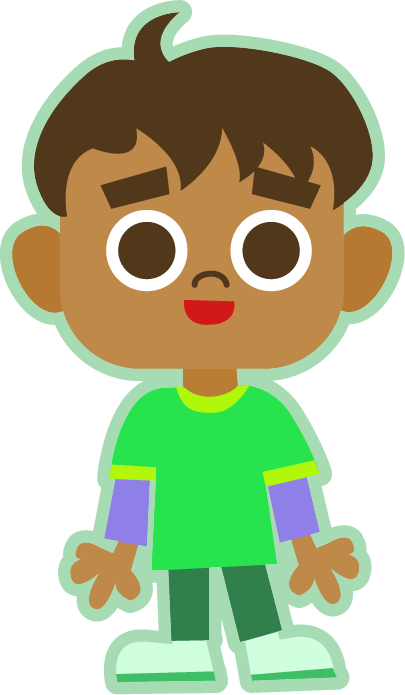 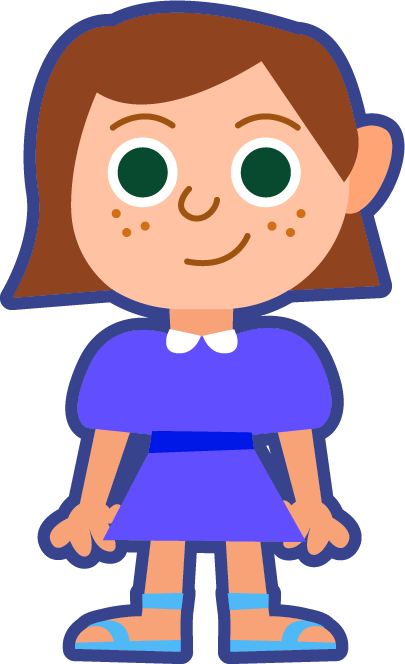 This week’s words all have the digraph ‘th’.
Does it sound the same in each word?
If you felt a vibration, it is a voiced ‘th’. If you didn’t feel a vibration, it is an unvoiced ‘th’.
Word Sort
Can you sort the words according to whether 
they have a voiced or unvoiced ‘th’?
2.3
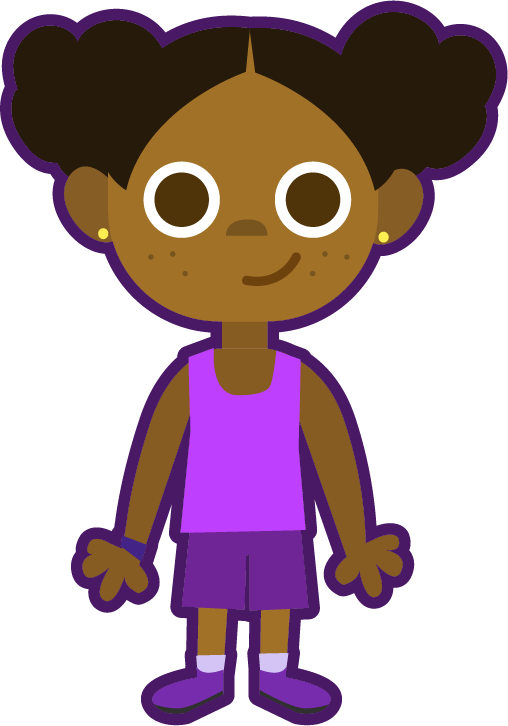 Can you think of any more words to match the patterns?
thorn
they
think
thing
thank
them
the
that
with
thin
Voiced /th/
Unvoiced /th/
these, their, this, 
feather, clothing, together, mother
smooth, bathe, teethe, breathe
third, three, thunder, thief
healthy, truthful, birthday, panther
bath, teeth, month
Many voiced /th/ sounds are part of the trigraph ‘the’.
Sound Buttons
2.4
.
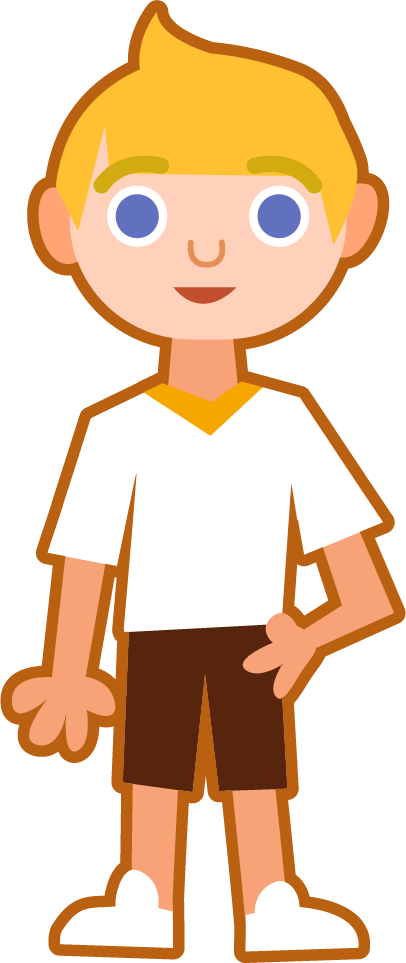 This week’s words are all one-syllable words.
Draw a dot below 
each single letter sound. Use red sound buttons to show the adjacent consonants. When two or more letters represent one sound, we use a line.
think
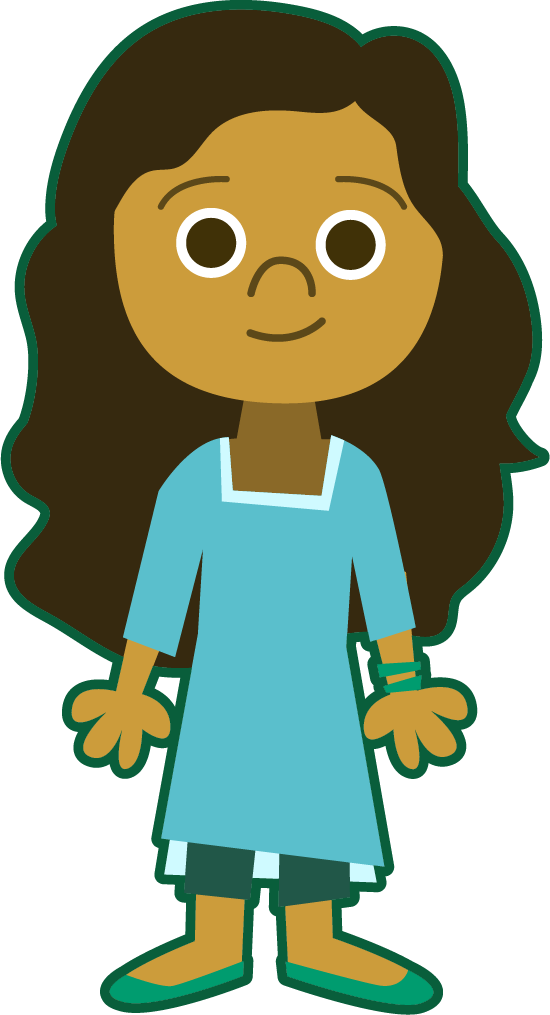 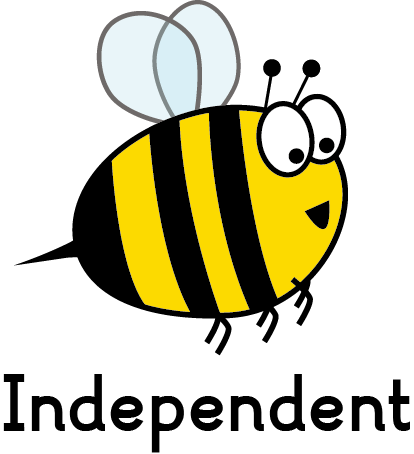 thank
thorn
with
Word Maps
Read the word. Write each word out, adding the sound buttons 
for each phoneme. Finally, rewrite the whole word.
2.5
Word Maps
Answers
2.6
Grapheme Scramble
Unscramble the graphemes and write this week’s words. 
Then choose two or more words to write into sentences of your own.
2.7
Grapheme Scramble
Answers
2.8
In a Sentence
Choose the correct word to complete the sentences, 
then write three sentences of your own.
2.9
In a Sentence
Possible Answers
2.10
thorn
thorn
them
them
the
I got into the car.
with
think
I think I will play with my doll.
thing
that
Can you pass me that thing, please?
Missing Words
Can you write the missing word to finish the sentence?
2.11
that
I asked you not to do _______ anymore.
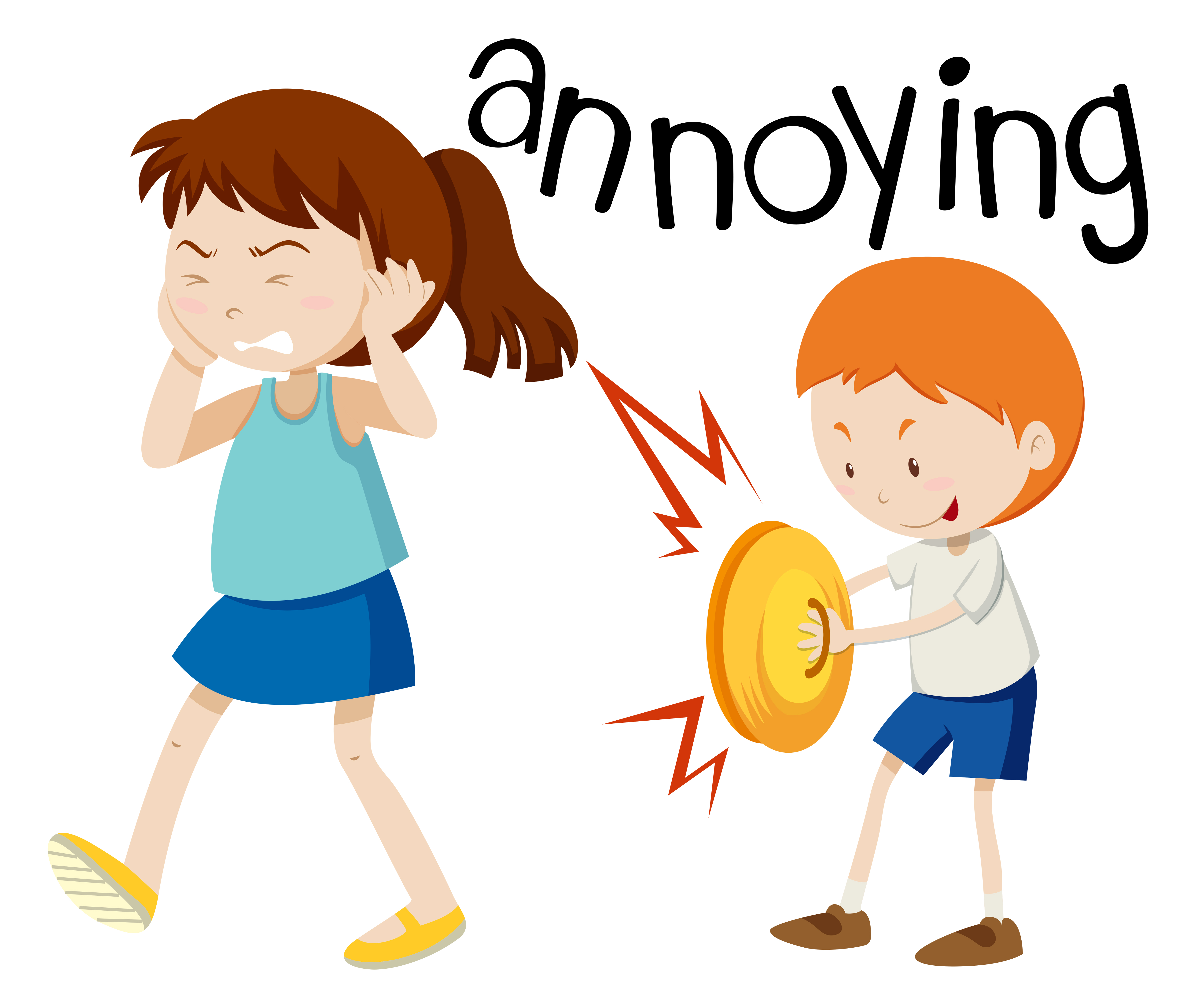 that
Did you spell 
it like this? 
Is ‘th’ voiced or unvoiced?
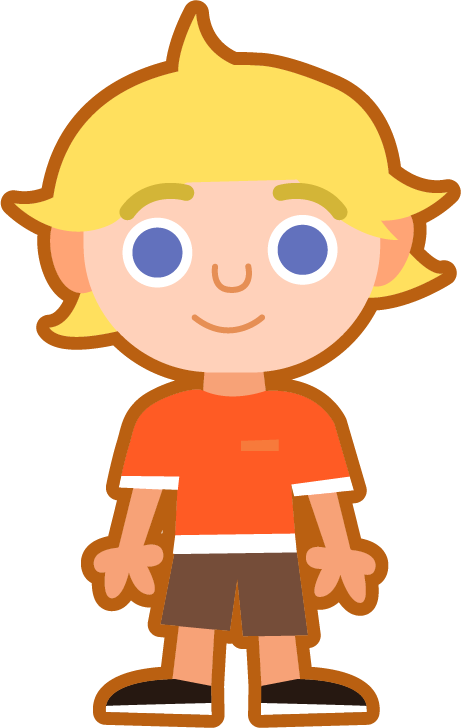 Missing Words
Can you write the missing word to finish the sentence?
2.12
with
I asked her to go _______ me to the shop.
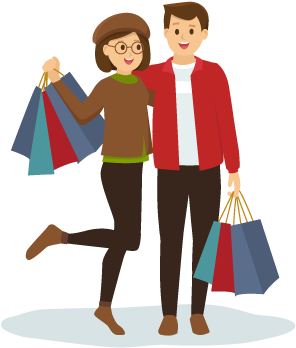 with
Did you spell 
it like this? 
Is ‘th’ voiced or unvoiced?
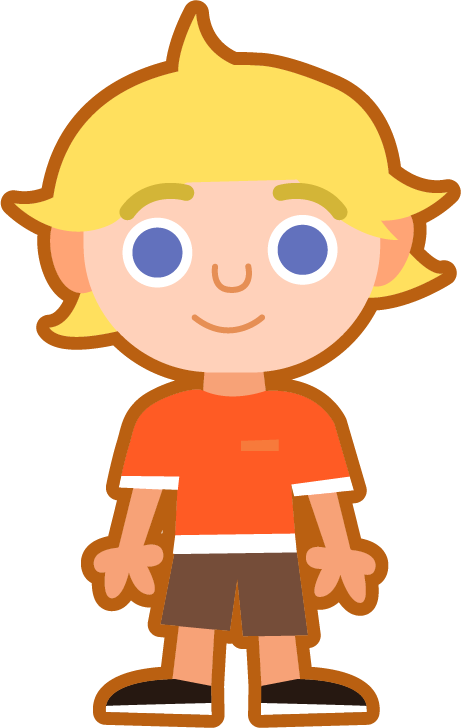 Missing Words
Can you write the missing word to finish the sentence?
2.13
them
We saw _______ at the park.
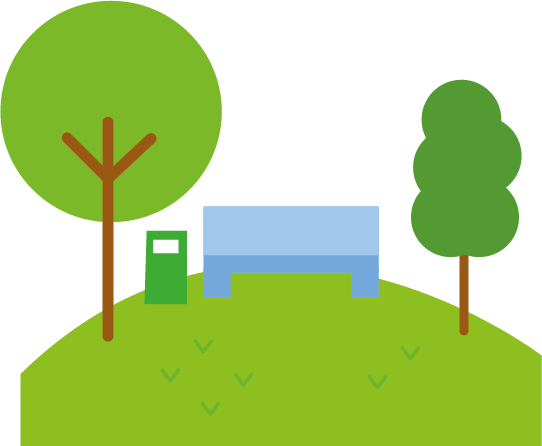 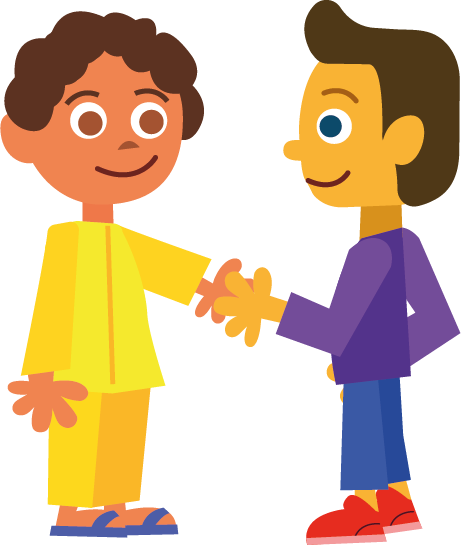 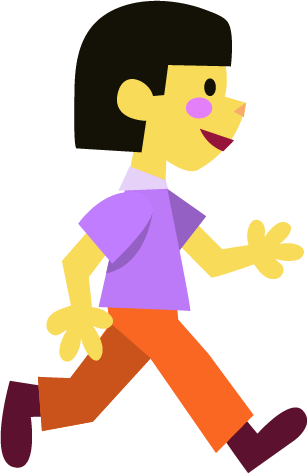 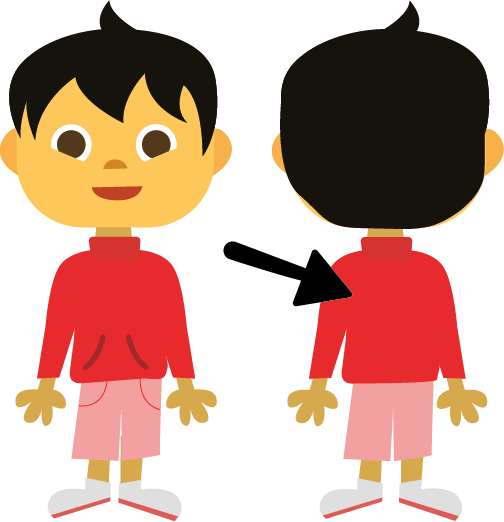 them
Did you spell 
it like this? 
Is ‘th’ voiced or unvoiced?
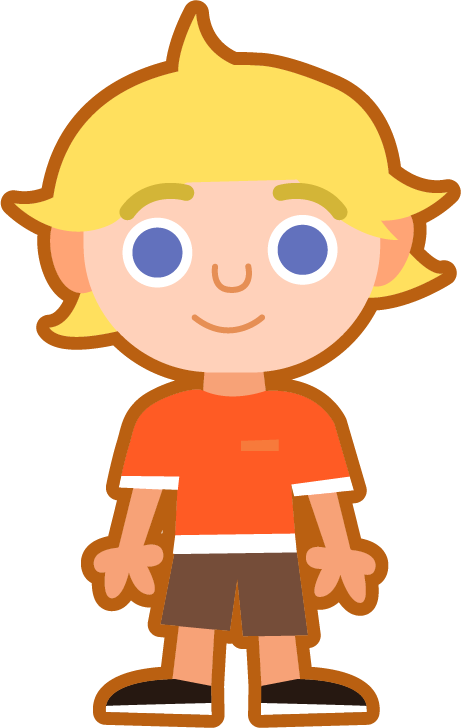 Missing Words
Can you write the missing word to finish the sentence?
2.14
thorn
I got a _______ stuck in my hand.
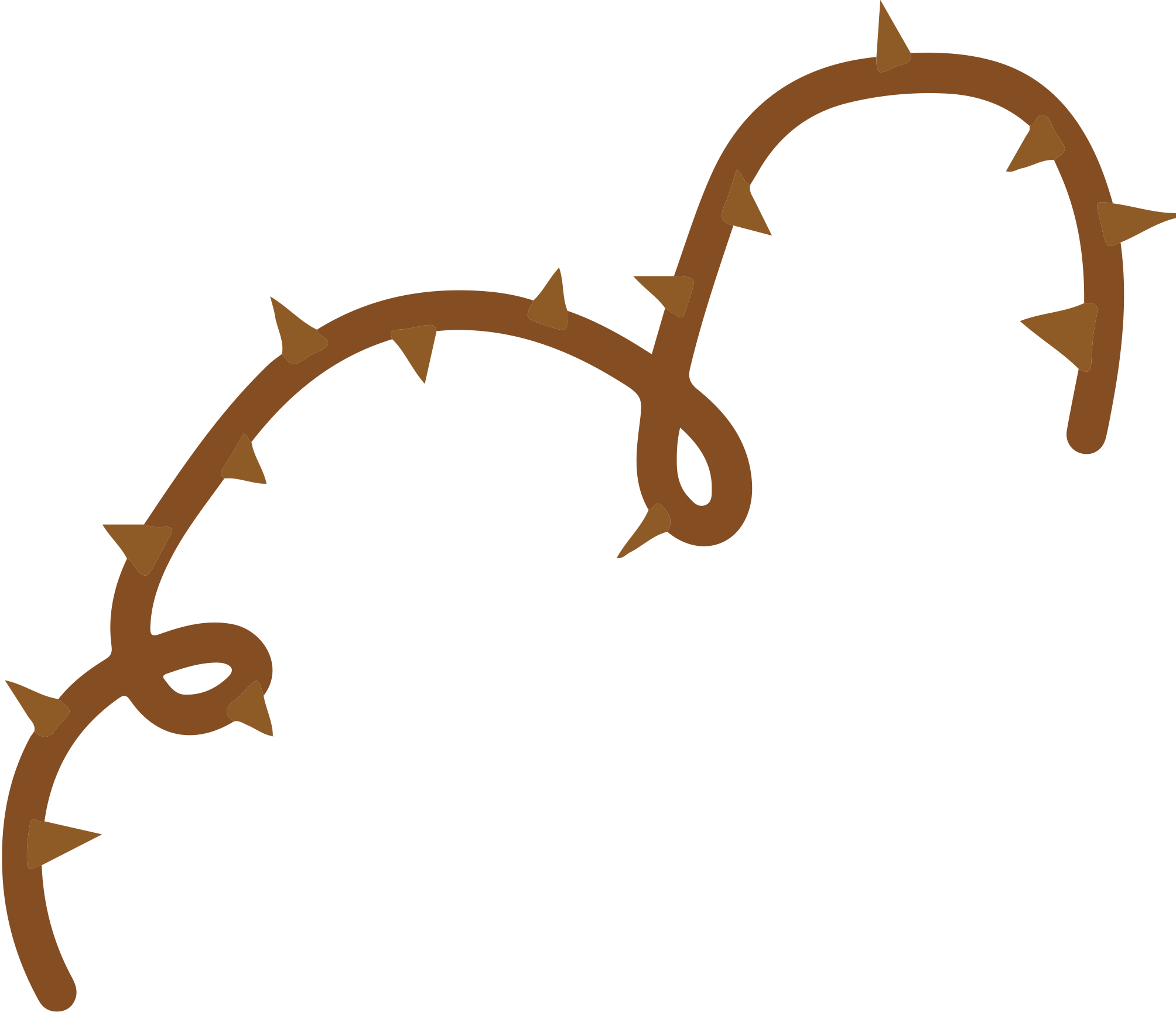 thorn
Did you spell 
it like this? 
Is ‘th’ voiced or unvoiced?
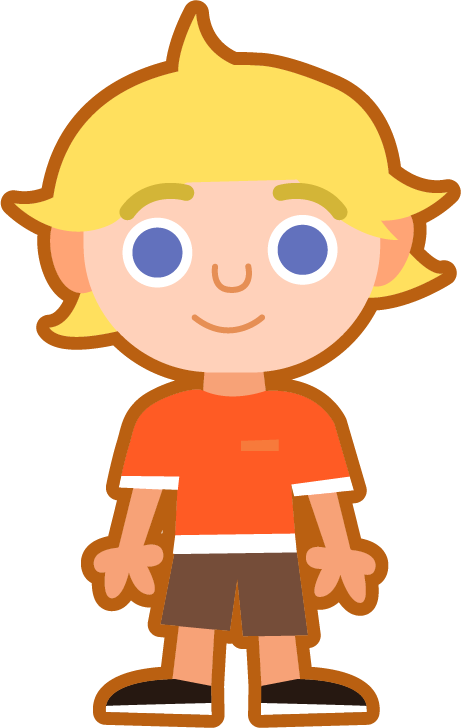 Missing Words
Can you write the missing word to finish the sentence?
2.15
the
There is a dog in _______ pond.
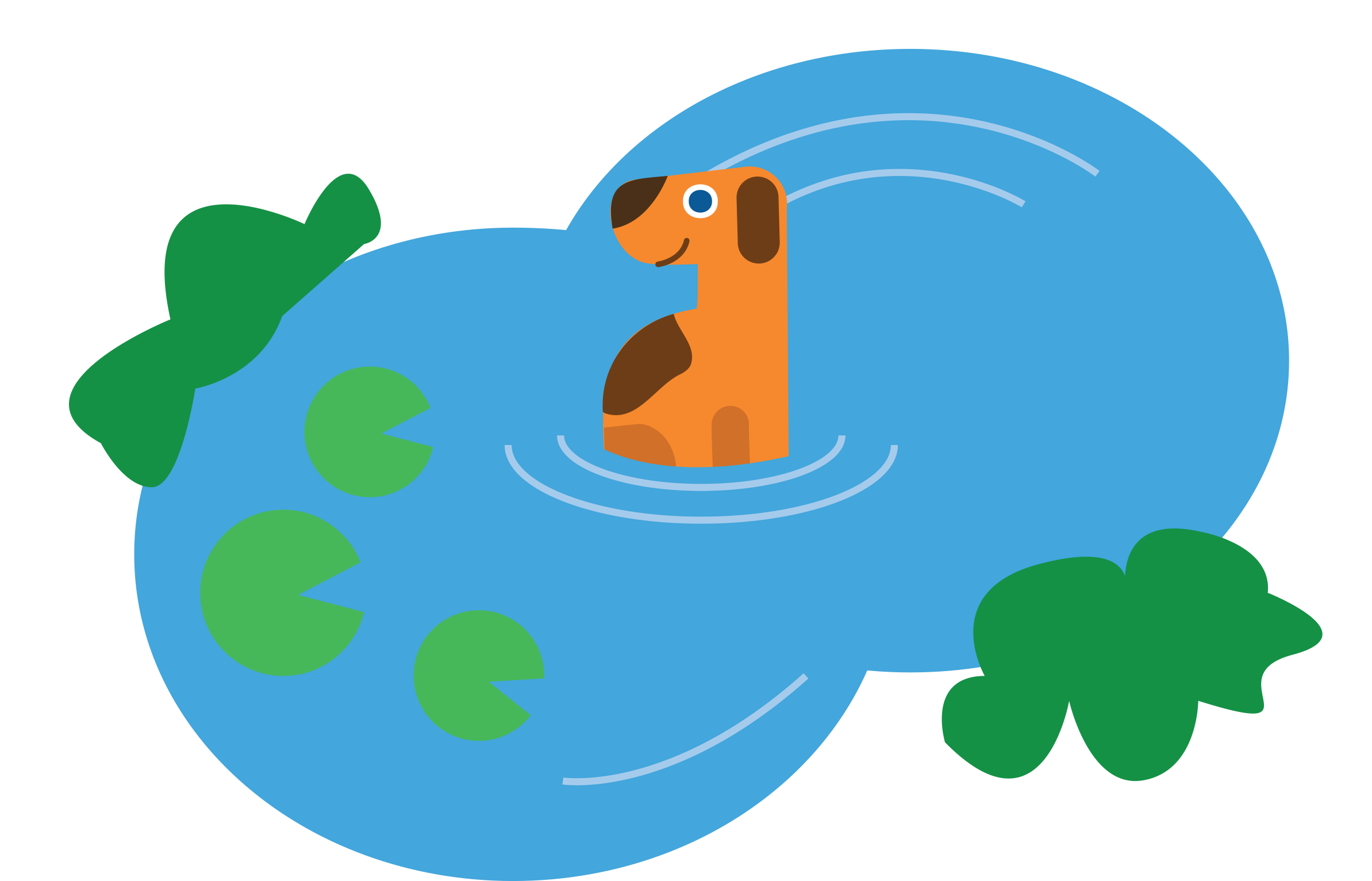 the
Did you spell 
it like this? 
Is ‘th’ voiced or unvoiced?
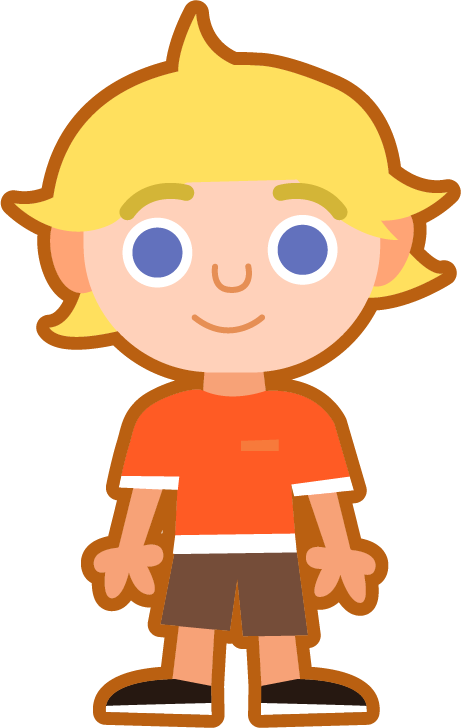 Missing Words
Can you write the missing word to finish the sentence?
2.16
think
I _______ five add five equals 10.
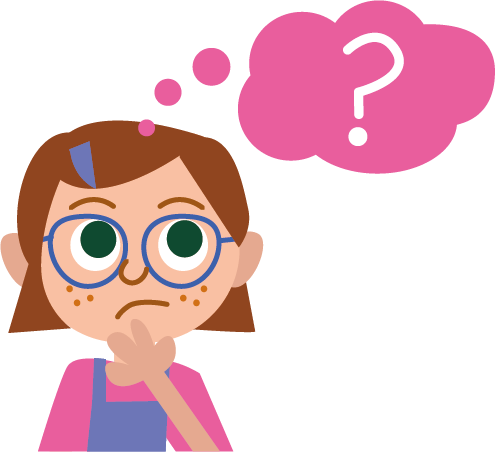 think
Did you spell 
it like this? 
Is ‘th’ voiced or unvoiced?
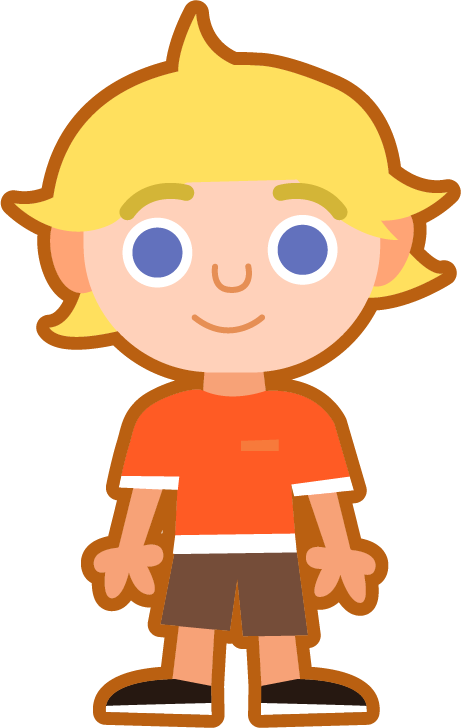 Missing Words
Can you write the missing word to finish the sentence?
2.17
thank
I bought a gift to _______ our vet for looking after the cat.
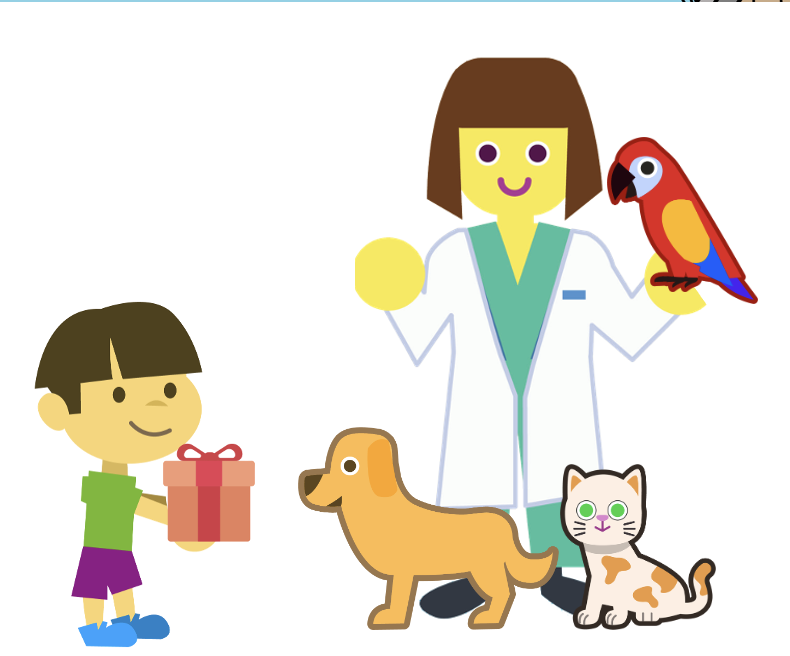 thank
Did you spell 
it like this? 
Is ‘th’ voiced or unvoiced?
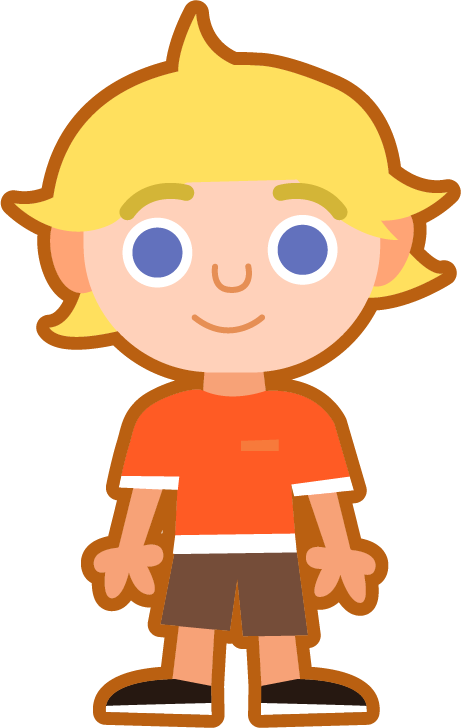 Missing Words
Can you write the missing word to finish the sentence?
2.18
thin
It is dangerous to walk on _______ ice.
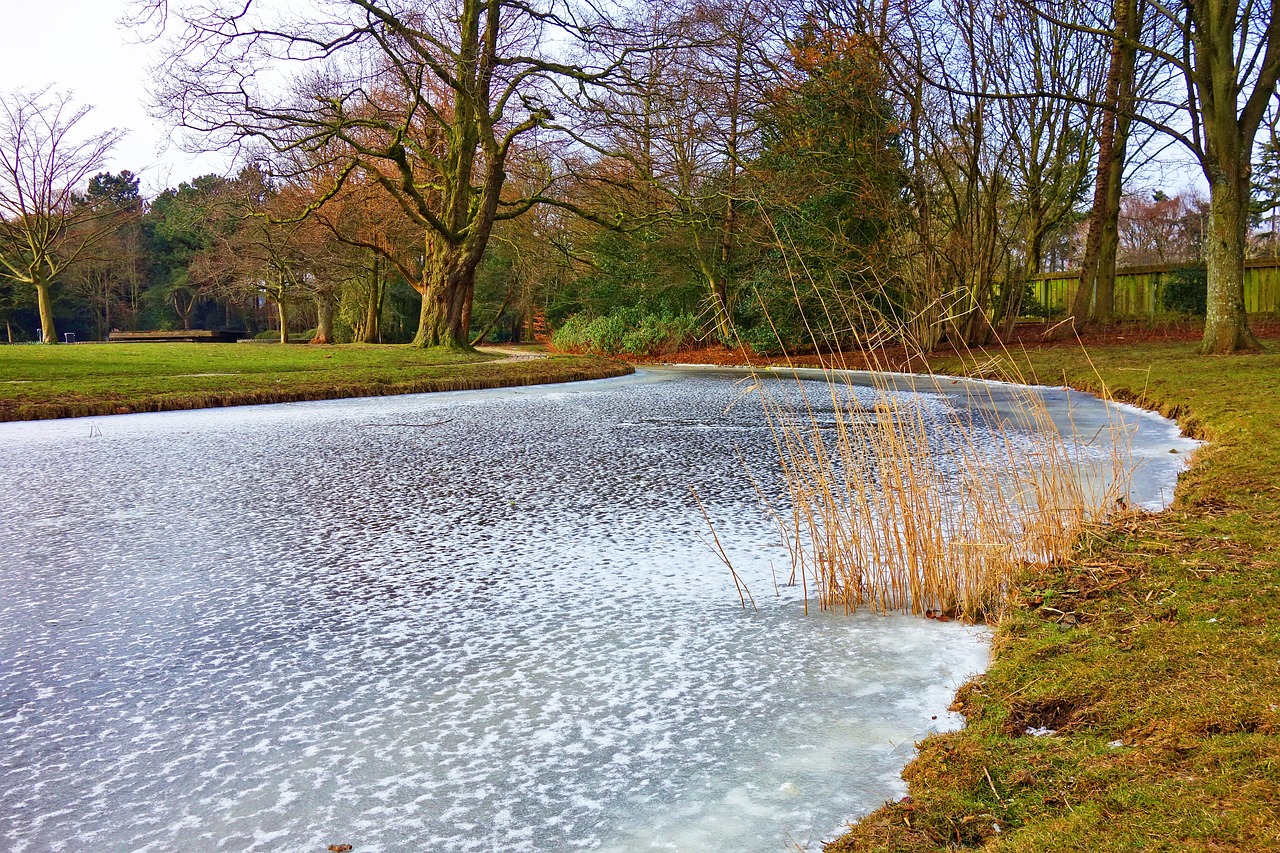 thin
Did you spell 
it like this? 
Is ‘th’ voiced or unvoiced?
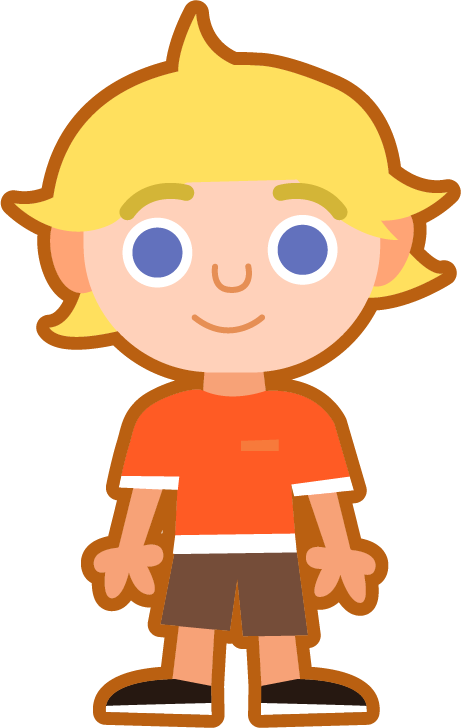 Missing Words
Can you write the missing word to finish the sentence?
2.19
They
_______ are playing in the sand.
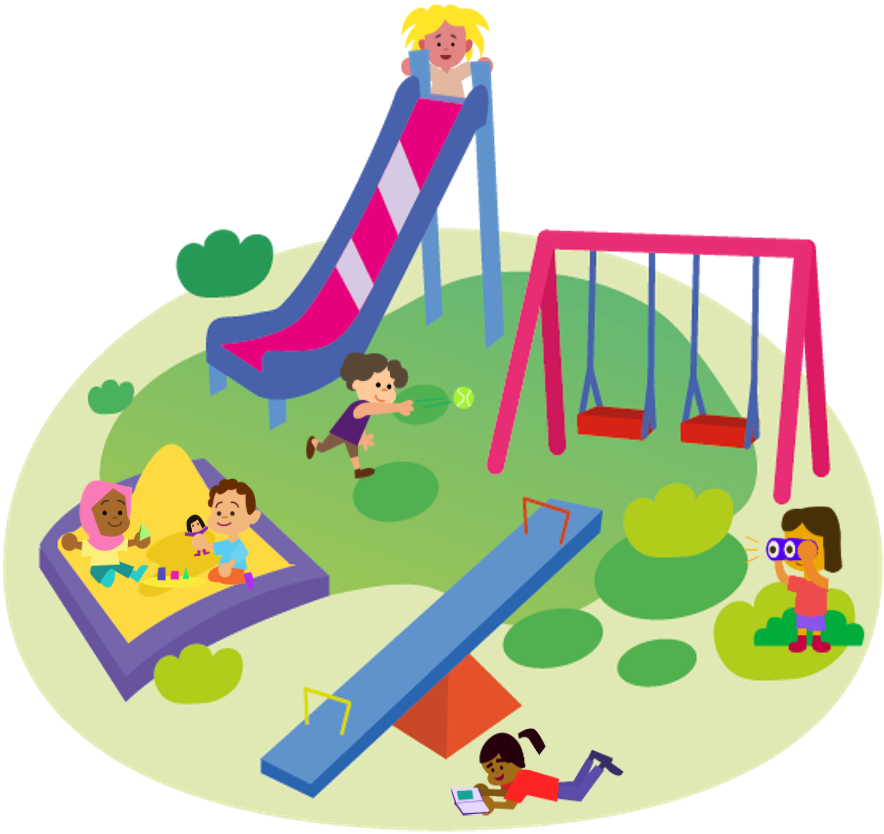 they
Did you spell 
it like this? 
Is ‘th’ voiced or unvoiced?
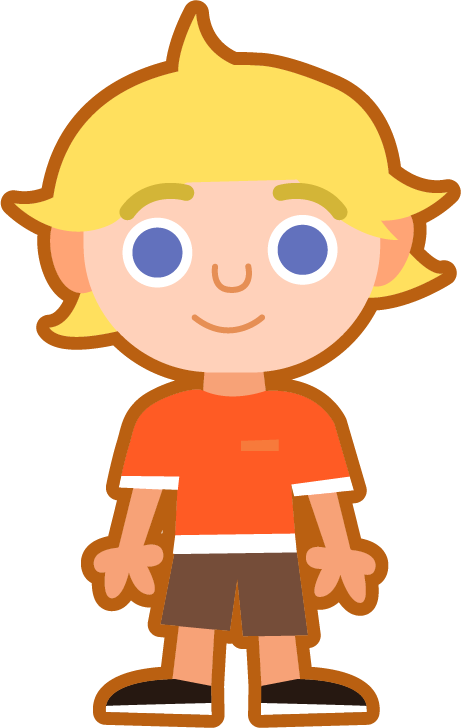 Missing Words
Can you write the missing word to finish the sentence?
2.20
thing
I need to unpack the last _______ in the box.
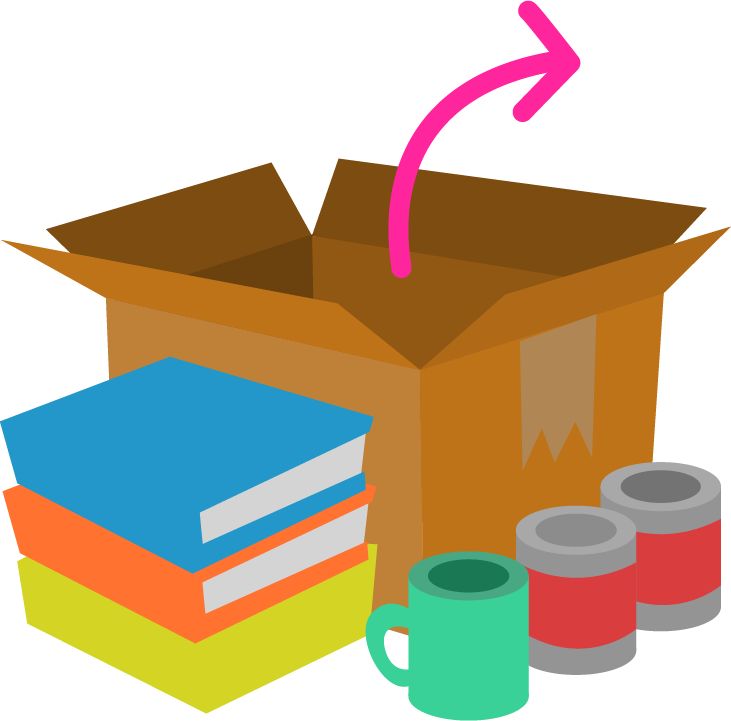 thing
Did you spell 
it like this? 
Is ‘th’ voiced or unvoiced?
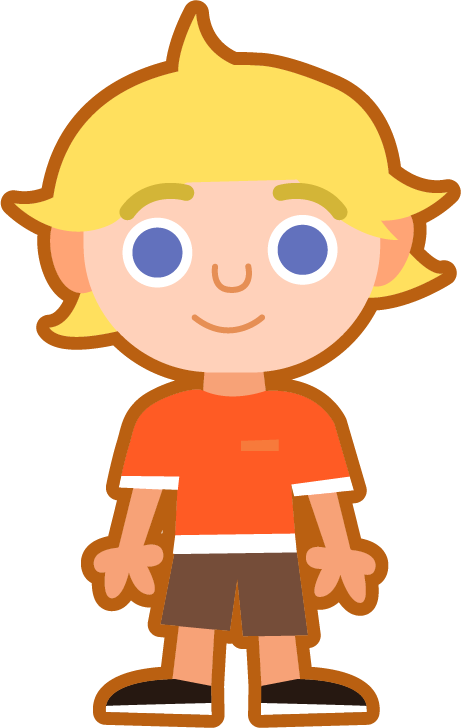 Word cards for Independent Extended Learning
2.21
Picture cards for Independent Extended Learning
2.22
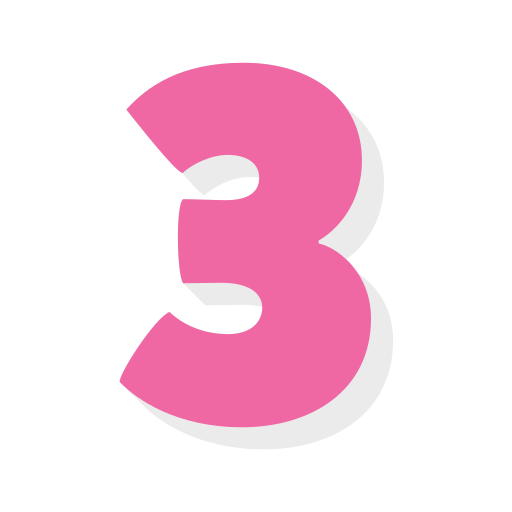 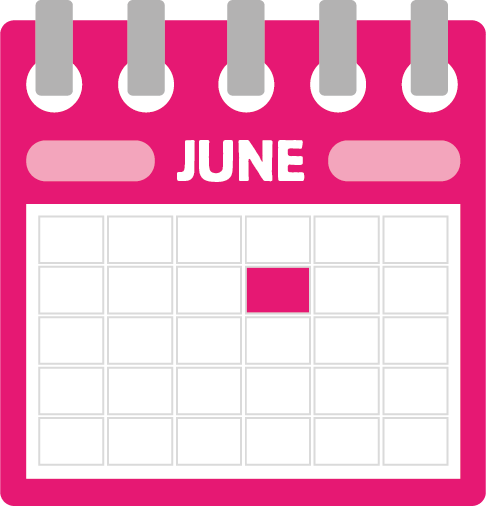 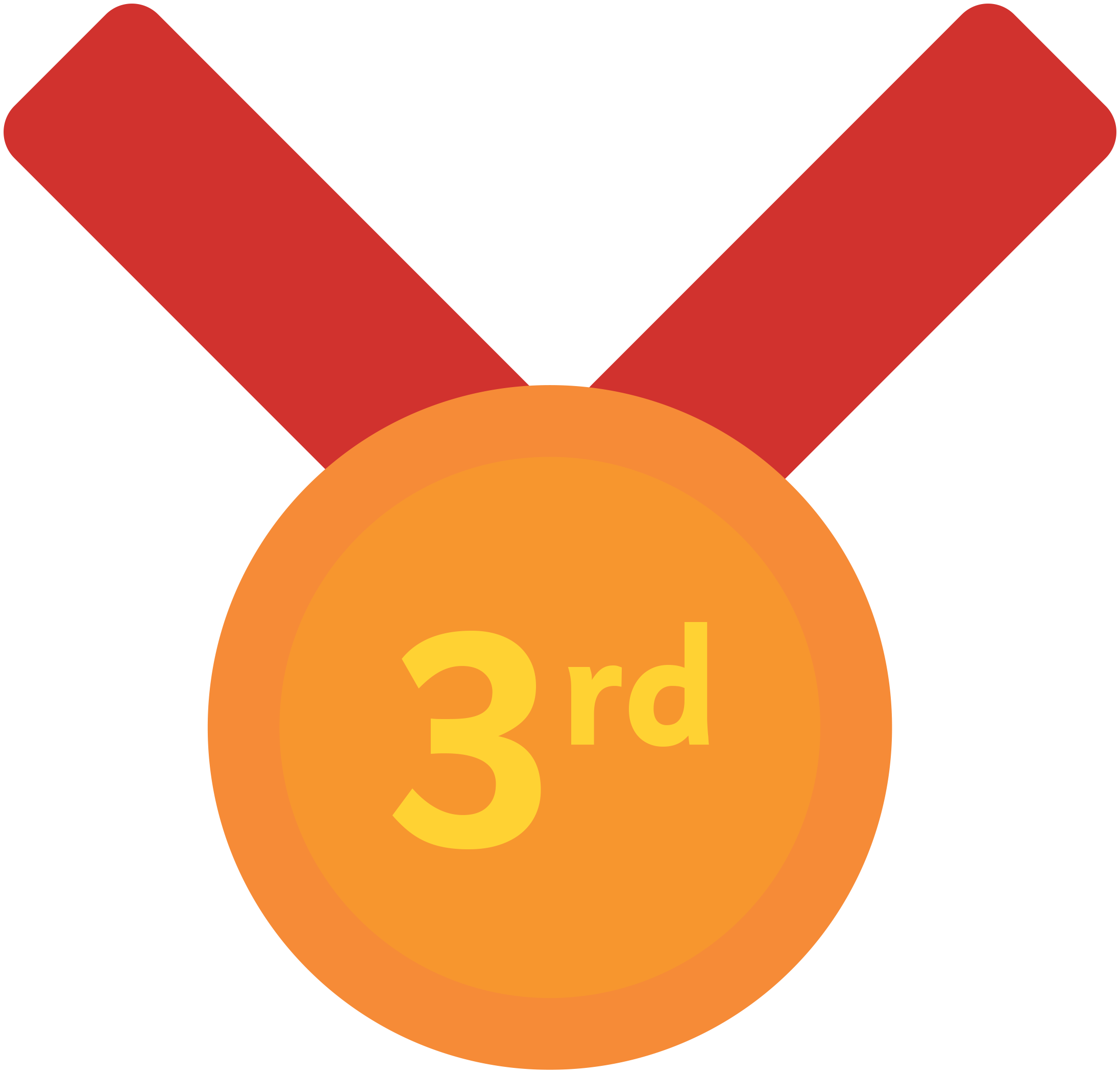 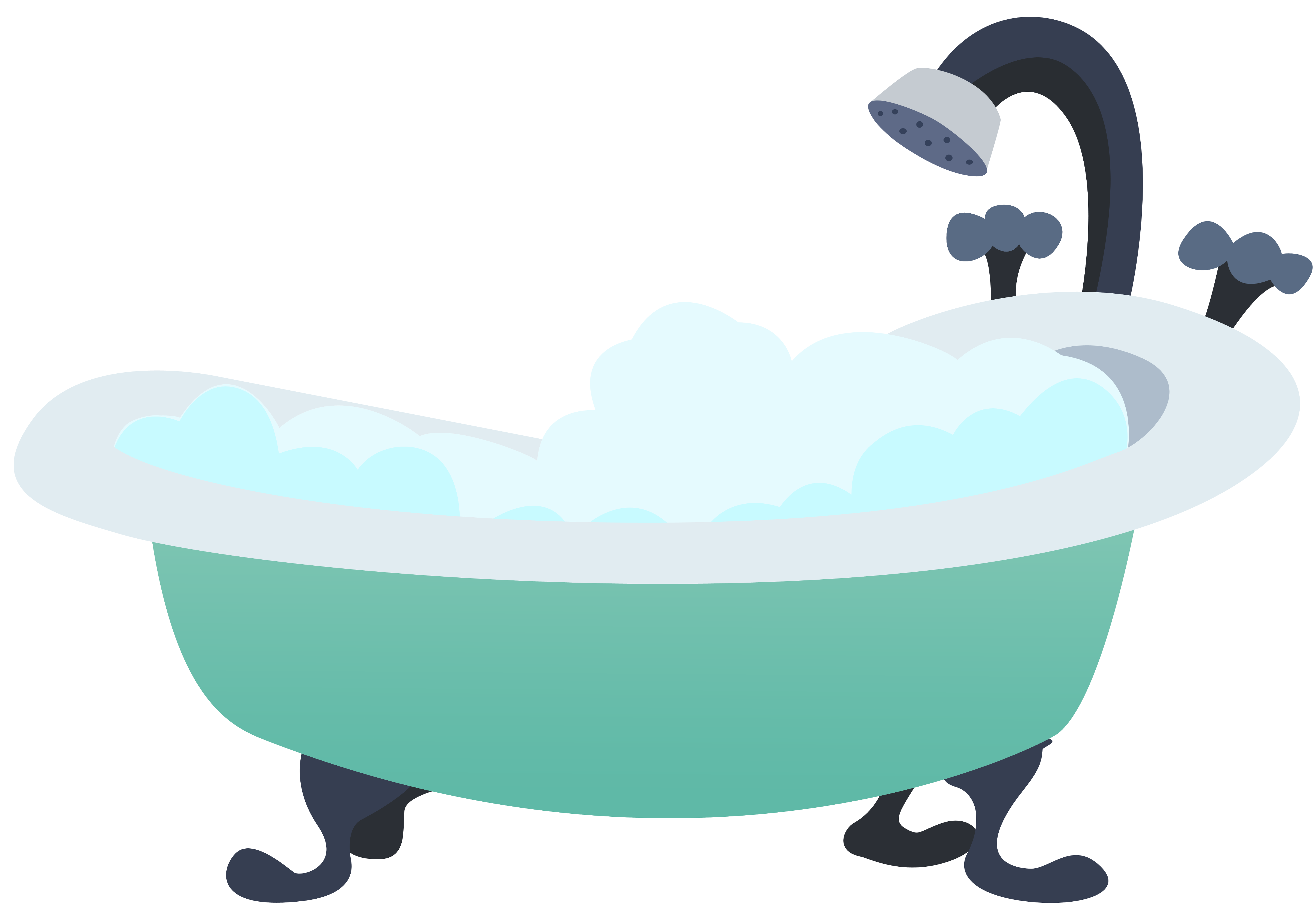 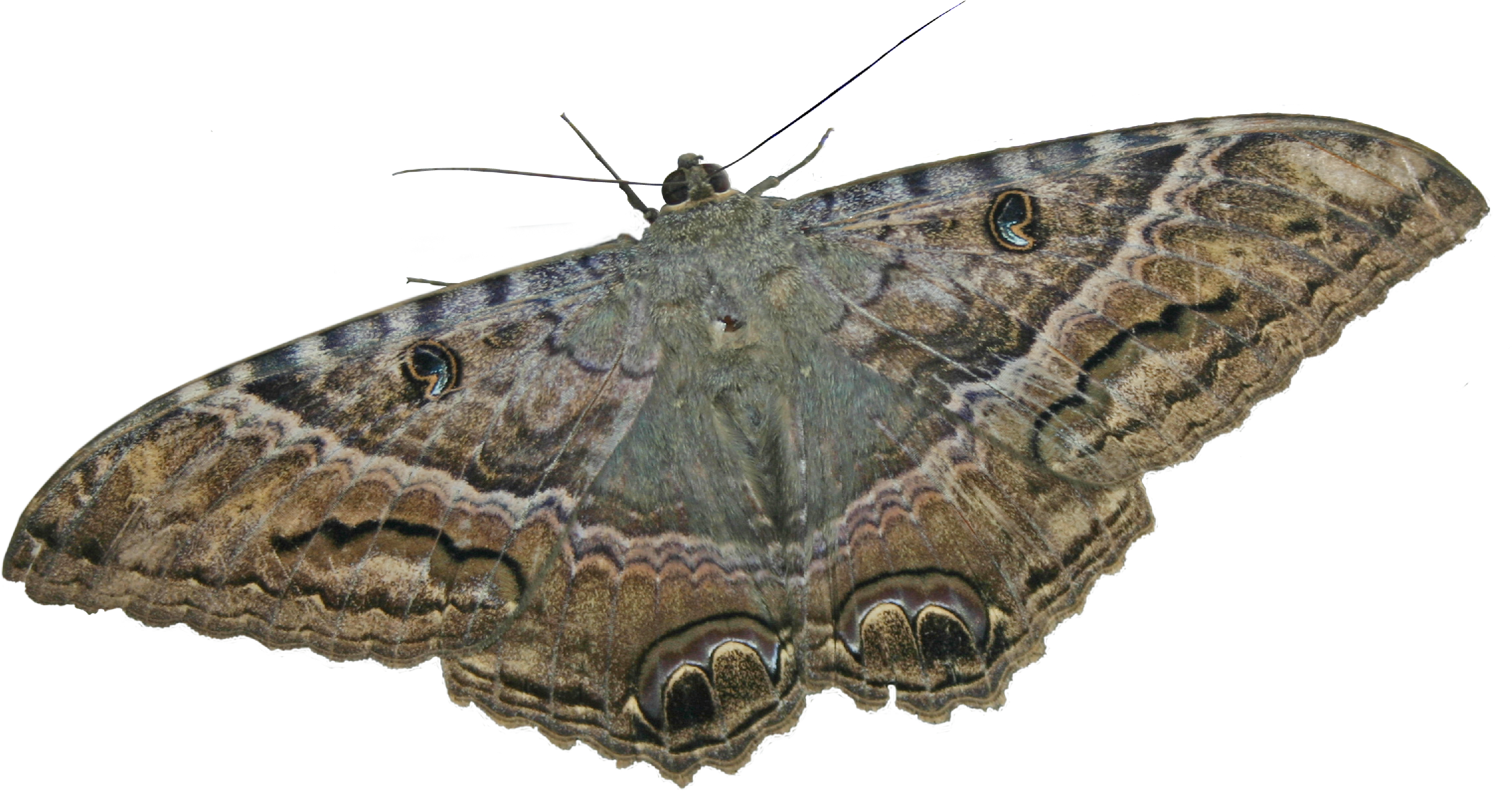 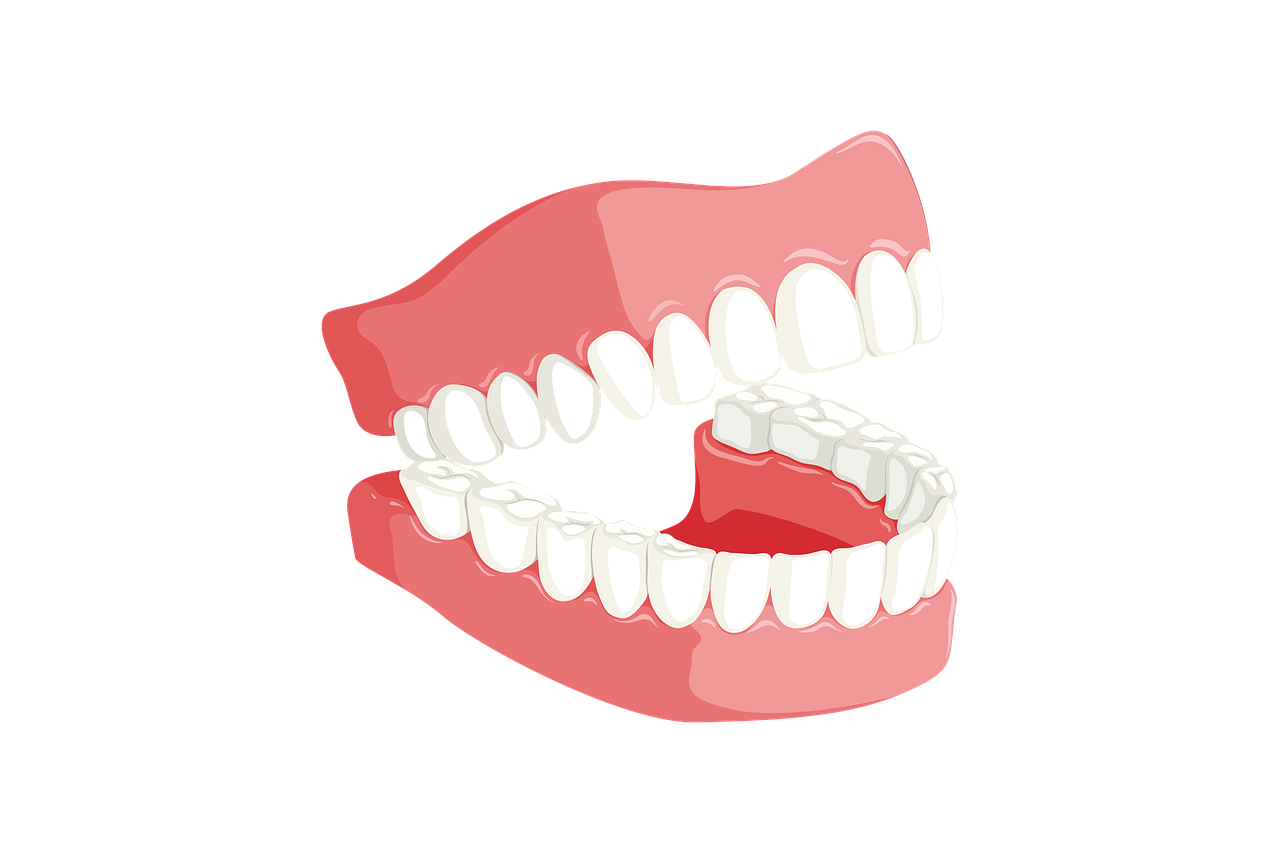 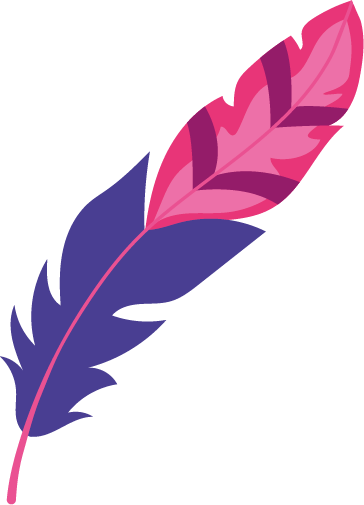 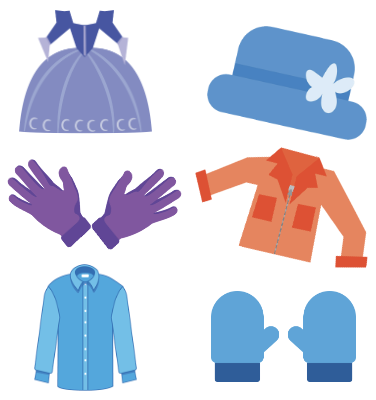 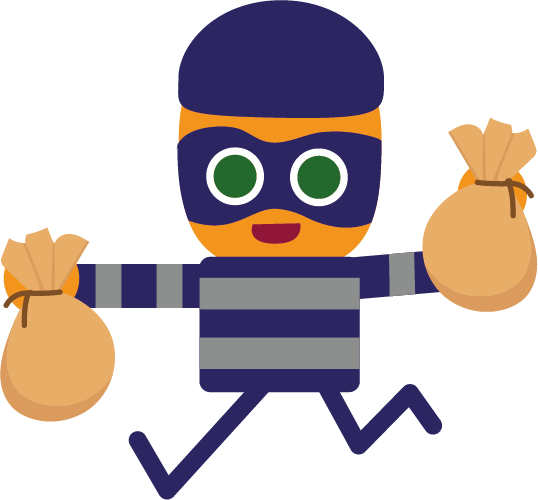 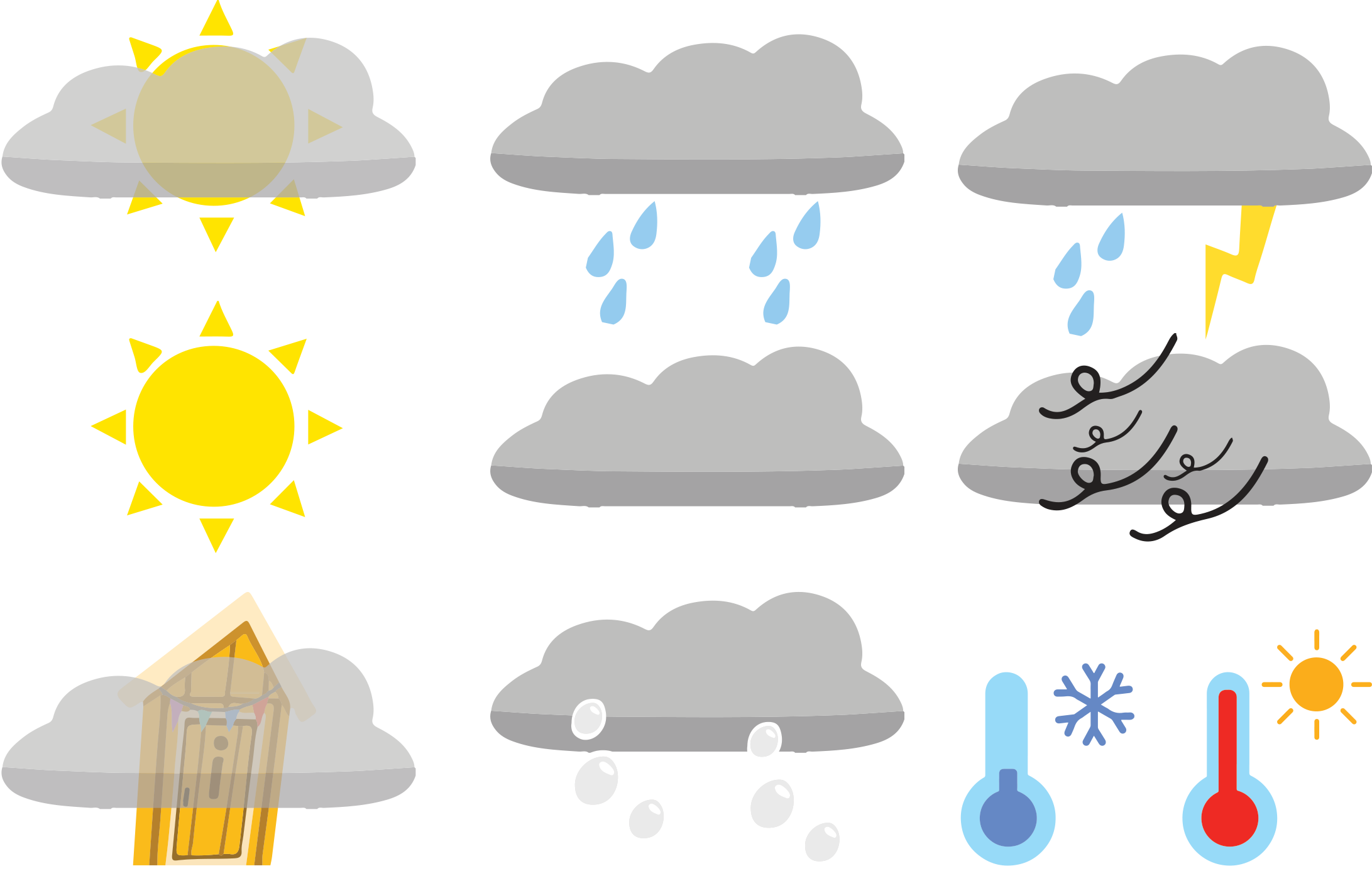 [Speaker Notes: Month, three, bath, moth, third, feather, teeth, thief, weather, clothes]
Sorting Mat
Can you sort the words or pictures based on       whether is has a voiced or unvoiced /th/?
2.23
voiced /th/
unvoiced /th/
Can you add any of your own words to the lists?
When the words have been sorted, see how fast you can read them.